Технологическая карта
Ф.И.
 Класс
Тема урока
№1. Выбери верное определение.
№2. Сколько конфет получит каждый?
№3.Среднее время каждого ряда?
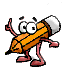 Результаты ЕГЭ по математике в 11 «А»
1ряд: 72;40; 68; 78; 34; 28
2ряд: 44;76; 24; 32; 50; 46
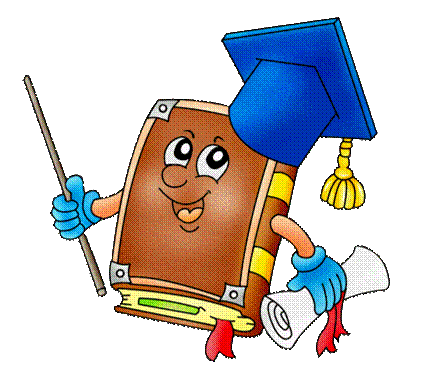 320
1) 72+40+68+78+34+28=2) 44+76+24+32+50+46=
272
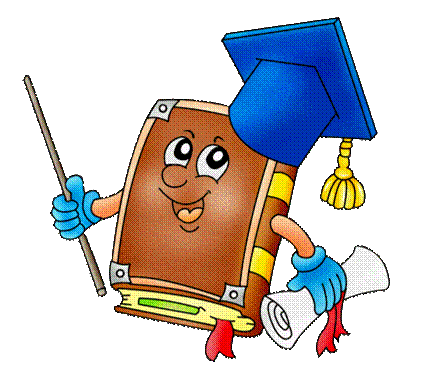 Тема урока
                                             «Среднее арифметическое чисел»
Среднее арифметическое чисел- это сумма этих чисел.
Среднее арифметическое чисел – это частное суммы 
  нескольких чисел на их количество.
Среднее арифметическое чисел – это произведение суммы этих чисел на их количество.
?
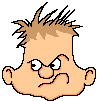 Реши задачу!
У Маши было 5 конфет, а у Миши – 8 конфет, а у Кати – всего 2 конфетки. Дети решили сложить все конфеты в один пакет и потом поделить их поровну между собой. Сколько конфет получит каждый?
Среднее арифметическое чисел- это сумма этих чисел.
Среднее арифметическое чисел – это частное суммы нескольких чисел на их количество.
Среднее арифметическое чисел – это произведение суммы этих чисел на их количество.
?
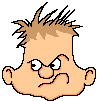 Запомни!!!
Ср.ариф.чисел=
(сумма чисел) :    (количество чисел)
Физкультминутка
Поднимает руки класс – это «раз».
Повернулась голова – это «два».
Руки вниз, вперёд смотри – это «три».
Руки в стороны пошире развернули на «четыре».
С силой их к плечам прижать – это пять.
Всем ребятам надо сесть – это «шесть».
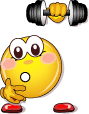 Задача
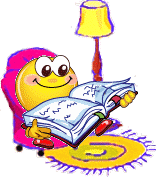 Найди среднее    арифметическое чисел:
       28; 13; 23; 16.
Решение
(28 + 13 + 23 +16) : 4= =20.  Ответ: 20
Задача
Пон.
Вт.
Ср.
Чет.
Пят.
!!!
?
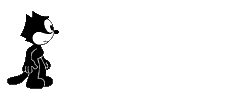 Решение.
(2,5 +1,5 + 2 +1 +3) :5 = 10 : 5 = =2 (часа) – занимаются учащиеся 1 ряда
(2 +1,3 + 2 +1,7 +1,5) :5 = 8,5 :5=  =1,7 (часа) – занимаются учащиеся 2 ряда
Подводим итог урока.
Записываем Д/з
Спасибо за урок!
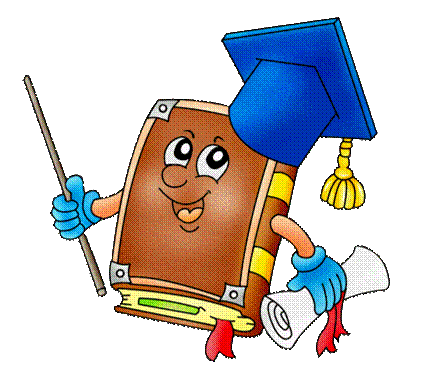 Презентацию подготовила   Дудоладова М.П.

Желаю всем удачи!